17 октября ребята подготовительной группы третьего корпуса посетили музей им. И.Ф. Коновалова, где экскурсовод рассказал   о Пермском крае, его гербе. Также он рассказал   о символике герба Березников.
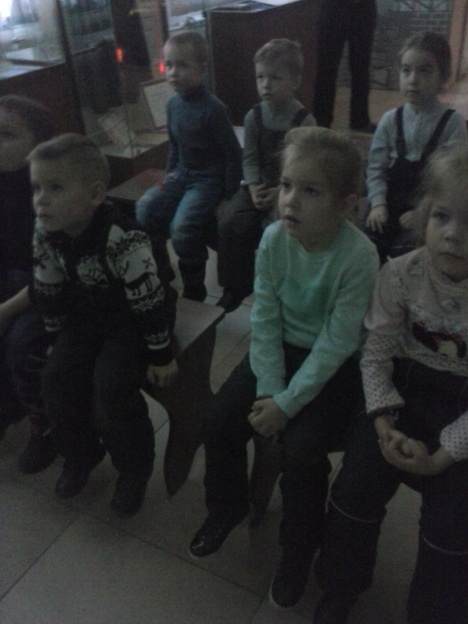 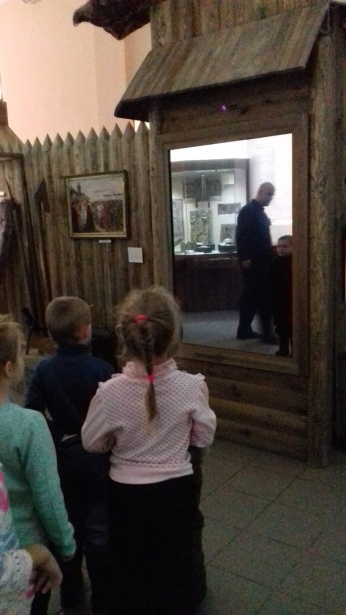 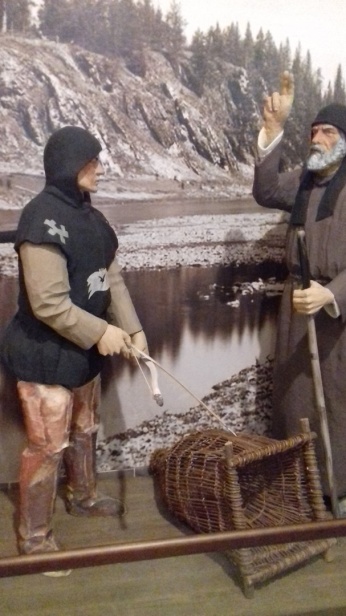 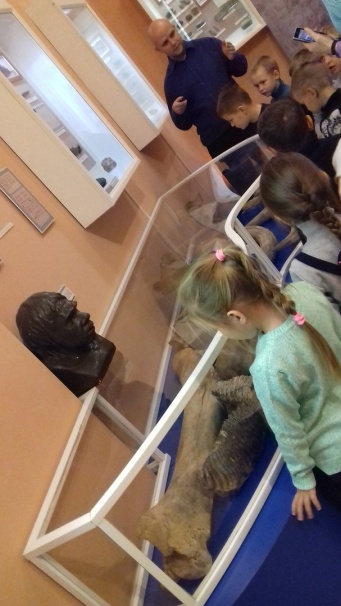 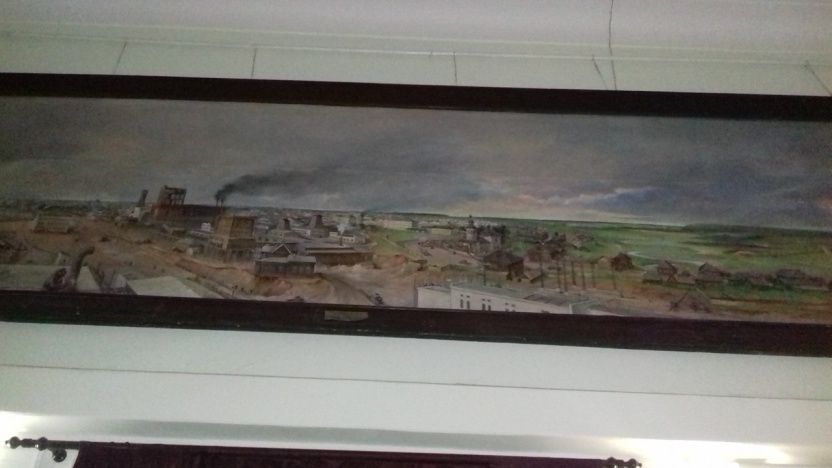 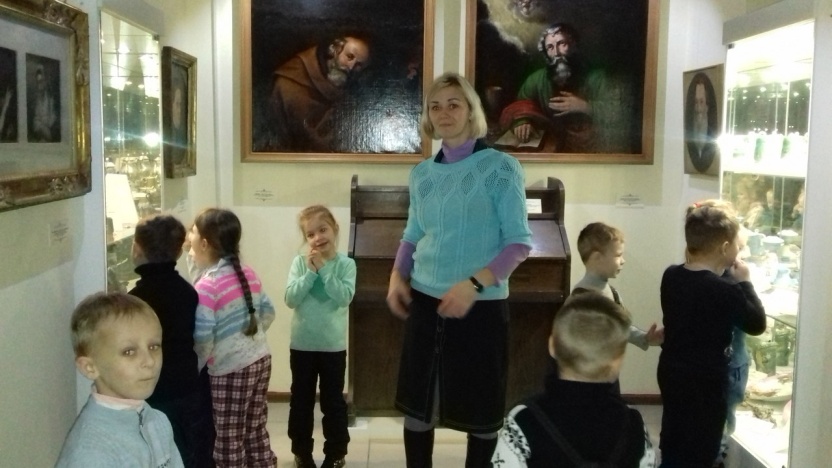 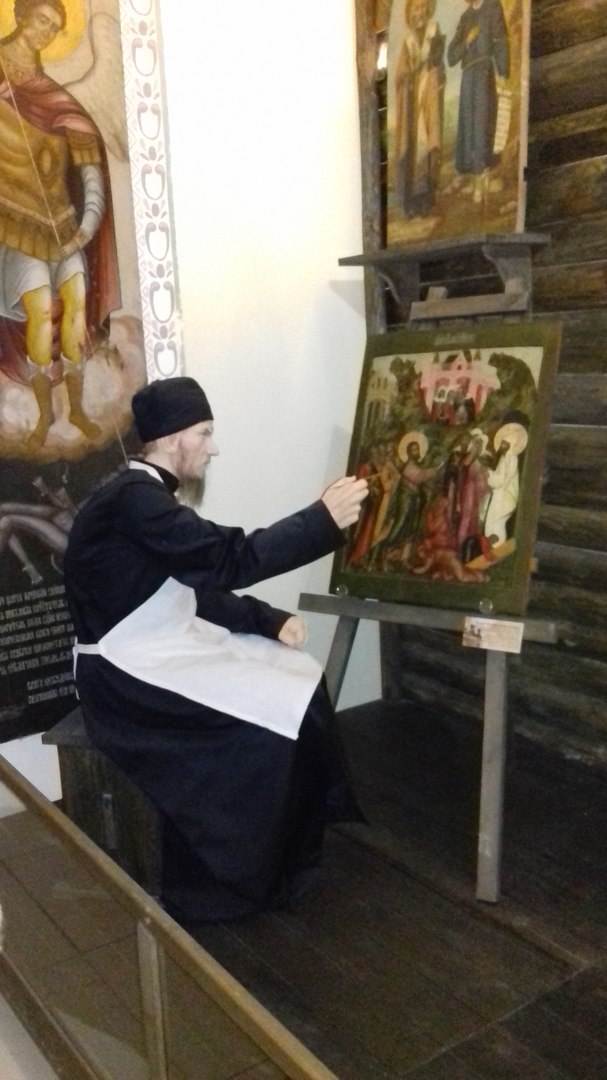